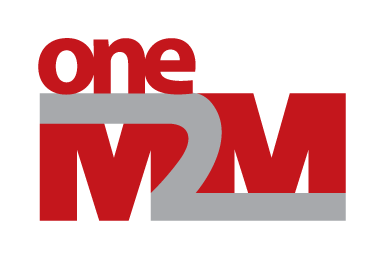 Status Report TS-0023, 3.6.1
Group Name: MAS
Source: Andreas Kraft et al, a.kraft@telekom.de 
Meeting Date: 2017-12-04
ModuleClasses
5.3.10 battery -> batteryThresholdProposal: remove the last part of the note, since this is a functionality of a device, not of this MC.
5.3.10 battery -> propertiesMoved “electricEnergy”, “voltage”, “material” from properties to attributes.Still, unit of measure is missing.
5.3.25 electricVehicleConnector -> propertiesMoved “chargingCapacity”, “DischargingCapacity” from properties to attributes.Still, unit of measure is missing.
5.3.26 energyConsumption -> roundingEnergyConsumptionProblem with documentation. What does this mean?
5.3.27 energyGeneration -> powerGenerationData:What is the unit of measure here?
5.3.27 energyGeneration -> roundingEnergyGeneration:Same as above (documentation)
5.3.35 height -> height:Why not use meter as the unit of measure as anywhere else?
5.3.36 hotWaterSupply -> bath:Problem to understand the meaning of true and false here. When is this data point true, when false?
5.3.44 motionSensor -> sensitivity:What is the unit of measure?
5.3.54 printQueue -> uri:Is this a correct example? Suggestion: remove it.
5.3.60 remoteControlEnable:Actually, we might need a “remoteMonitorEnable” MC as well. At least, that’s what I read from the documentation of the data point.
5.3.63 securityStatus:The name of ModuleClass doesn’t fully align with the functionality. “status” is different from a “mode” (which functionality is provided in this MC).
2
Devices
5.5.6 deviceBloodPressureMonitor, sub-device “cuff”:Changed to cuff0...cuff5. Later improve SDT4 to support multiplicity.
5.5.12 deviceCooktop -> heatingZone: heatingZone0…heatingZone5
5.5.39 deviceSmartPlug:powerOutlet0…powerOutlet5
5.5.42 deviceSwitch:nothing wrong the definition, but with the documentation. Here, it is explicitly mentioned that the device definition can be extended by providing additional module classes. Is this normative? We don’t have this written in any of the device definitions.
3
Resource Mapping Rules
6.2.5 Resource mapping for Property:This is still the text for the old mapping. This must be updated accordingly to our discussions.
6.2.x:A rule for sub-device mapping is missing.
4
Editing
6.3 Short names:When the mapping is complete.
A.2 Example for Device model ‘deviceAirConditioner':The “wind” MC is still used in this example, but it has been replaced by the “airflow” MC. I am waiting for Maciek for an update. Done
Annex B:There are a lot of empty sections in this chapter. What to do about them?
What is the version number of the generated XSD and the resources? Is 2.0.0 correct?
5